Principles of pharmacy practice
Lec 1 

Lecturer Dr Athmar Dhahir Habeeb Al-Shohani
PhD in industrial pharmacy and pharmaceutical formulations
athmar1978@uomustansiriyah.edu.iq
athmar1978@yahoo.com
athmar.habeeb.12@ucl.ac.uk
Density, Specific Gravity, and Specific Volume
Density (d) is mass per unit volume of a substance. It is usually expressed as grams per cubic centimeter (g/cc). Because the gram is defined as the mass of 1 cc of water at 4oC, the density of water is 1 g/cc. 
For our purposes, because the United States Pharmacopeia1 states that 1 mL may be used as the equivalent of 1 cc, the density of water may be expressed as 1 g/mL
Density may be calculated by dividing mass by volume, that is:
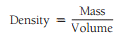 Thus, if 10 mL of sulfuric acid weighs 18 g, its density is:
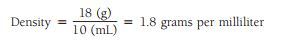 Specific gravity
Specific gravity (sp gr) is a ratio, expressed decimally, of the weight of a substance to the weight of an equal volume of a substance chosen as a standard, both substances at the same temperature or the temperature of each being known.
 Water is used as the standard for the specific gravities of liquids and solids; the most useful standard for gases is hydrogen. 
Specific gravity may be calculated by dividing the weight of a given substance by the weight of an equal volume of water, that is:
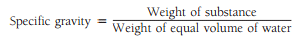 Thus, if 10 mL of sulfuric acid weighs 18 g, and 10 mL of water, under similar conditions, weighs 10 g, the specific gravity of the acid is: 




Substances that have a specific gravity less than 1 are lighter than water. 
 Substances that have a specific gravity greater than 1 are heavier than water
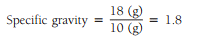 If 54.96 mL of oil weighs 52.78 g, what is the specific gravity of the oil? 
54.96 mL of water weighs 54.96 g
 Specific gravity of oil= 52.78 (g)/ 54.96 (g) 
                                      = 0.9603, answer.


If a pint of a certain liquid weighs 601 g, what is the specific gravity of the liquid?
1 pint =473 mL.
 473 mL of water weighs 473 g
 Specific gravity of liquid= 601 (g) /473 (g)
                                            = 1.27, answer.
Pycnometer or Specific Gravity Bottle 
A pycnometer is a special glass bottle used to determine specific gravity. Pycnometers are generally available for laboratory use in volumes ranging from 1 mL to 50 mL.
 Pycnometers have fitted glass stoppers with a capillary opening to allow trapped air and excess fluid to escape. Some pycnometers have thermometers affixed, because temperature is a factor in specific gravity determinations.
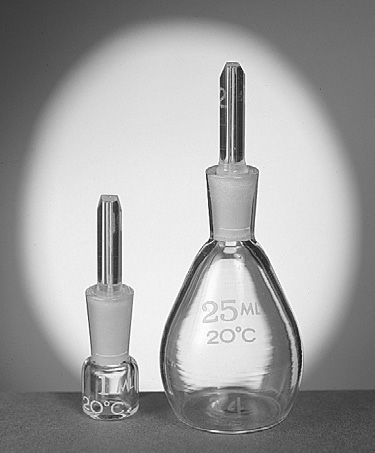 Example:
 A 50 mL pycnometer is found to weigh 120 g when empty, 171 g when filled with water, and 160 g when filled with an unknown liquid. Calculate the specific gravity of the unknown liquid. 

Weight of water: 171 g - 120 g = 51 g

 Weight of unknown liquid: 160 g - 120 g = 40 g 

Specific gravity= Weight of substance/ Weight of equal volume of water 

Specific gravity of unknown liquid = 40 (g)/ 51 (g)
                                                              = 0.78, answer.
Calculating Weight, Knowing the Volume and Specific Gravity
Grams = Milliliters × Specific gravity
Grams (other liquid)= Grams (of equal volume of water) × Specific gravity (other liquid)
Example:
What is the weight, in grams, of 2 fl. oz. of a liquid having a specific gravity of 1.118?
 2 × 29.57 mL =59.14 mL
 59.14 mL of water weigh 59.14 g
 59.14 g × 1.118 =66.12 g, answer.

What is the cost of 1000 mL of glycerin, specific gravity 1.25, bought at $54.25 per pound?
 1000 mL of water weigh 1000 g 
Weight of 1000 mL of glycerin =1000 g × 1.25 =1250 g 
1 lb =454 g
 454 (g) /1250 (g) = ($) 54.25 ($) /x 
x = $149.37, answer
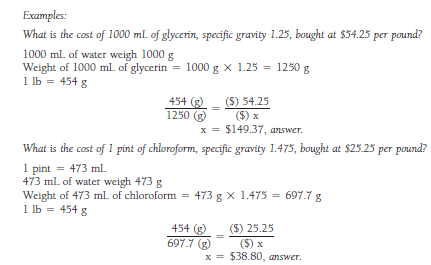 Calculating Specific Volume 
Specific volume, in pharmaceutical practice, is usually defined as an abstract number representing the ratio, expressed decimally, of the volume of a substance to the volume of an equal weight of another substance taken as a standard, both having the same temperature. Water is the standard. 
Example: 

Calculate the specific volume of a syrup, 91.0 mL of which weighs 107.16 g.
 107.16 g of water measures= 107.16 mL
 Specific volume of syrup = 91.0 (mL) /107.16 (mL) 
                                             = 0.849, answer
Because specific gravity and specific volume are reciprocals, a substance that is heavier than water will have a higher specific gravity and a lower specific volume,
 whereas a substance that is lighter than water will have a lower specific gravity and a higher specific volume. 
It follows, therefore, that we may determine the specific volume of a substance by dividing 1 by its specific gravity, and we may determine the specific gravity of a substance by dividing 1 by its specific volume.
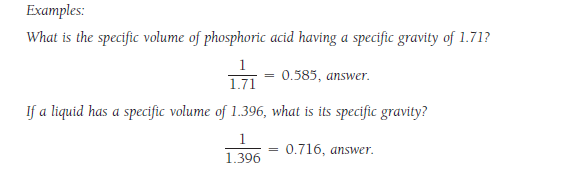 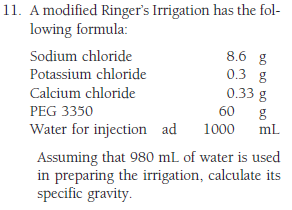 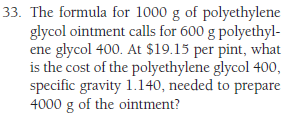 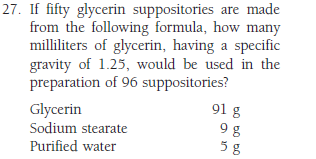 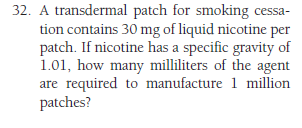